Основы промышленной электроники
Промышленная  электроника – наука  о  применении  электронных приборов и устройств в промышленности. 
В промышленной электронике можно выделить три области: 
-  информационную электронику(ИЭ); 
-  энергетическую электронику(ЭЭ); 
-  электронную технологию(ЭТ). 
Информационная  электроника  является  основой  электронно-вычислительной, информационно-измерительной техники и автоматизации производства. 
Энергетическая электроника является основой устройств и систем преобразования  электрической  энергии  средней  и  большой  мощностей. Сюда относятся выпрямители, инверторы, мощные преобразователи часто-ты и др. 
Электронная технология включает в себя методы и устройства, используемые в технологических процессах, основанные на действии электрического тока и электромагнитных волн различной длины (высокочастотный нагрев и плавка, ультразвуковая резка и сварка и т.д.), электронных и ионных пучков (электронная плавка, сварка и т.д.).
1
Главные свойства электронных устройств(ЭУ): 
-  высокая чувствительность; 
-  быстродействие; 
-  универсальность. 
Чувствительность электронных устройств – это абсолютное значение входной величины, при котором электронное устройство начинает работать. Чувствительность  современных  электронных  устройств  составляет 10-17 А по току, 10-13 В по напряжению, 10-24Вт по мощности. 
Быстродействие электронных устройств обусловливает их широкое применение  в  автоматическом  регулировании,  контроле  и  управлении быстропротекающими процессами, достигающими долей микросекунды. 
Универсальность заключается в том, что в электронных устройствах используется электрическая энергия, которая сравнительно легко получается из различных видов энергии и легко преобразуется в другие виды энергии, что очень важно, т.к. в промышленности используются все виды энергии.
2
В настоящее время широкое применение в промышленной электронике находят полупроводниковые приборы, т.к. они имеют важные достоинства: 
-  высокий КПД; 
-  долговечность; 
-  надежность; 
-  малые масса и габариты. 
Одним из главных направлений развития полупроводниковой электроники в последние десятилетия являлись интегральная микроэлектроника. 
В последние годы широкое применение получили полупроводниковые интегральные микросхемы (ИС). 
Микросхема– микроминиатюрный функциональный узел электронной аппаратуры, в котором элементы и соединительные провода изготавливаются в едином технологическом цикле на поверхности или в объеме полупроводника и имеют общую герметическую оболочку. 
В больших интегральных схемах (БИС) количество элементов (резисторов, диодов, конденсаторов, транзисторов и т.д.) достигает нескольких сотен тысяч, а их минимальные размеры составляют 2…3 мкм. Быстродействие БИС привело к созданию микропроцессоров и микрокомпьютеров.
3
В последнее время широкое развитие получил новый раздел науки и техники– оптоэлектроника. Физическую основу оптоэлектроники составляют процессы преобразования электрических сигналов в оптические и обратно, а также процессы распространения излучения в различных средах. 
Преимуществом оптоэлектроники являются неисчерпаемые возможности повышения рабочих частот и использование принципа параллельной обработки информации.
4
Полупроводниковые диоды
Полупроводниковый диод (ПД) – прибор с одним p−n  переходом и двумя выводами. 
Он хорошо пропускает ток одного направления и плохо пропускает ток противоположного направления. 
Эти токи и соответствующие им напряжения между выводами полупроводникового диода называются прямыми Iпр и обратными Iобр токами, прямыми U пр и обратными Uобр напряжениями. 
На рисунке приведено условное изображение полупроводникового диода в схемах электрических цепей. 
Прямой ток Iпр в ПД направлен от одного вывода (анода) к другому (катоду).
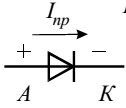 5
Анализ ВАХ ПД позволяет сделать вывод, что ПД – нелинейный элемент и сопротивление его зависит от величины и направления тока. 
Так прямое сопротивление ПД составляет обычно не выше нескольких десятков Ом, а обратное сопротивление не ниже нескольких сотен кОм. 
Вольтамперная характеристика ПД имеет ярко выраженные три участка, которые называются прямой (I), обратной (II) ветвями и ветвью стабилизации (III). 
Полупроводниковые диоды, у которых рабочим участком является участок стабилизации III, называются стабилитронами. Они имеют значительное обратное сопротивление и применяются в схемах стабилизации напряжения.
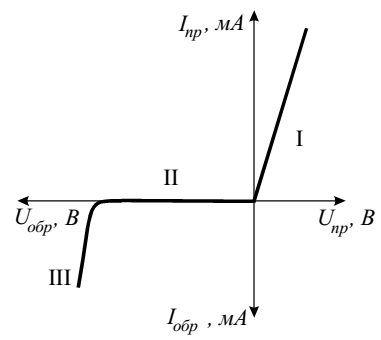 6
Выпрямители на полупроводниковых диодах
Наиболее часто источники постоянного напряжения получают путем преобразования синусоидального (переменного) напряжения в постоянное напряжение. 
Устройства,  осуществляющие  такое  преобразование,  называются выпрямителями. 
В большинстве случаев для выпрямления переменного напряжения применяются выпрямители на ПД, поскольку они хорошо проводят ток в прямом направлении и плохо в обратном. 
Простейшая схема выпрямителя показана на рисунке.
В ней последовательно соединены источник переменной ЭДС (е), диод Д и нагрузочный резистор Rн. Эта схема называется однополупериодной. Часто ее называют однофазной однотактной, т.к. источник переменной ЭДС является однофазным и ток проходит через него в одном направлении один раз за период (один такт за период).
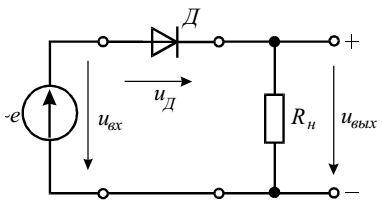 7
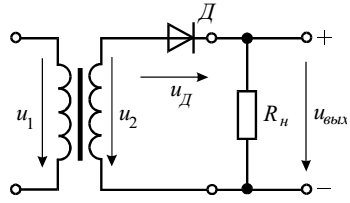 В качестве источника синусоидальной ЭДС обычно служит силовой трансформатор, включенный в электрическую сеть.
Графики  на  рисунке иллюстрируют  процессы  в  выпрямителе. 
ЭДС генератора изображена синусоидой с амплитудой Em.	
В  течение  положительного  полупериода  ЭДС e    напряжение для диода является прямым, сопротивление его мало, и проходит ток i, создающий на резисторе Rн падение напряжения uR=uвых.
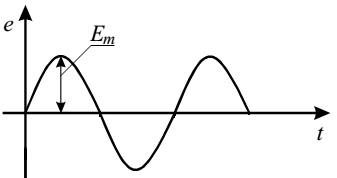 В течение следующего полупериода напряжение является обратным, тока практически нет из-за большого сопротивления диода (RД>>Rн) и uR=uвых=0.
Таким образом, через диод  Д, нагрузочный резистор Rн и генератор проходит пульсирующий ток в виде импульсов, длящихся полпериода и разделенных промежутками также в полпериода. Этот ток называют выпрямленным током. Он создает на резисторе Rн пульсирующее выпрямленное напряжение, полярность которого: со стороны катода получается плюс, а со стороны анода– минус.
8
Полезной частью выпрямленного напряжения является его постоянная составляющая, или среднее значение, Uср , которое за весь период равно:
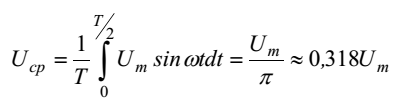 Вычитая из пульсирующего напряжения его среднее значение, получим  переменную  составляющую U~, которая имеет  несинусоидальную форму. Для нее нулевой осью является прямая линия, изображающая постоянную составляющую. Полуволны переменной составляющей U~ заштрихованы. 
Переменная составляющая является «вредной» частью выпрямленного напряжения. Для ее уменьшения в нагрузочном резисторе и в выходном напряжении, т.е. для сглаживания пульсаций выпрямленного напряжения применяют сглаживающие фильтры (СФ).
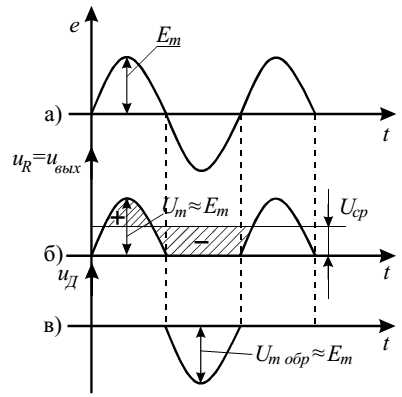 9
Сглаживающие фильтры обычно состоят из конденсаторов и индуктивных катушек, так как их сопротивления зависят от частоты. По  виду реактивных элементов различают: 
емкостные (а); 
индуктивные(б); 
смешанные: 
1) Г-образные LC-фильтры (в); 
2) Г- образные RC-фильтры (г); 
3) П-образные LC-фильтры (д); 
4) П-образные RC-фильтры (е).
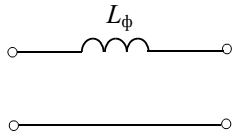 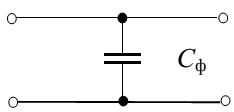 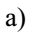 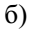 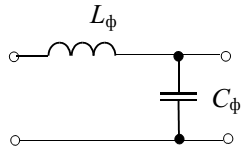 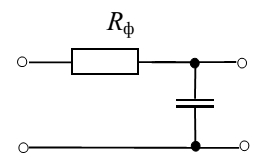 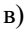 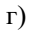 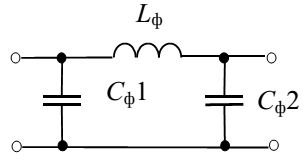 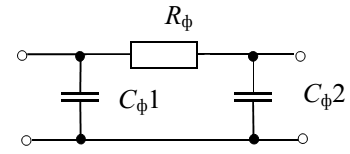 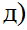 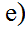 10
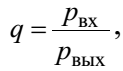 11
12
Однополупериодный выпрямитель применяют обычно для питания высокоомных нагрузочных устройств малой мощности (электронно-лучевых трубок и др.) допускающих повышенную пульсацию. 
Наибольшее распространение получил двухполупериодный мостовой выпрямитель. 
Он состоит из трансформатора Тр и четырех диодов Д1, Д2, Д3, Д4, подключенных к вторичной обмотке трансформатора по мостовой схеме. К одной из диагоналей моста подсоединяется обмотка Тр, а к другой – нагрузочный резистор Rн. Каждая пара диодов Д1, Д3 и Д2, Д4 работает поочередно. 
Диоды Д1, Д3 открыты в I полупериод напряженияU2, когда потенциал точки а выше потенциала точки б. 
В следующий полупериод напряжения U2 потенциал точки б выше потенциала точки a, диоды Д2, Д4 открыты, а диоды Д1, Д3 закрыты.
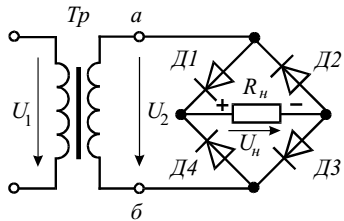 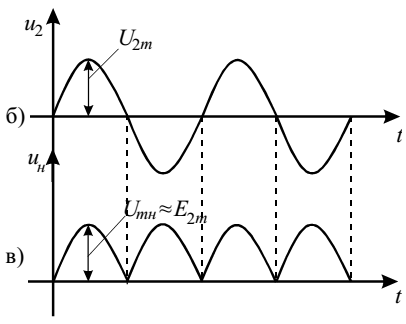 13
В оба полупериода, как видно из рисунка ток через нагрузочный резистор Rн имеет одно и то же направление.
Выражения для средних значений выпрямленных напряжения и тока имеют вид:





Анализ приведенных соотношений показывает, что при одинаковых значениях  параметров трансформаторов и сопротивлений Rн мостовой выпрямитель по сравнению с однополупериодным имеет следующие преимущества: 
- средние значения выпрямленных тока Iнср и напряжения U нср в два раза больше; 
-  пульсации значительно меньше; 
- частота пульсаций в два раза выше, что уменьшает габариты фильтра.
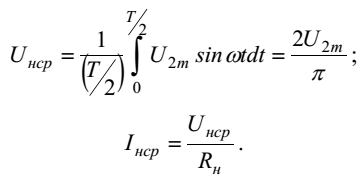 14
Транзисторы
Транзисторы (Т) – полупроводниковые приборы, служащие для усиления мощности электрических сигналов. По принципу действия транзисторы делятся на биполярные и полевые (униполярные).
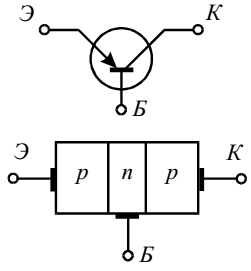 Биполярный транзистор (БТ) – представляет  собой  трехслойную структуру. В зависимости от способа чередования слоев БТ называются транзисторами  типа  p-n-p или типа n-p-n.
Термин "биполярный" говорит о наличии в транзисторах данного класса двух различных типов носителей заряда – электронов и дырок, что связано со свойствами полупроводника (германия или кремния, применяемых для изготовления этих приборов) при вводе в него примесного материала.
В биполярном транзисторе средний слой называется базой (Б), один крайний слой – коллектором (К), а другой крайний слой – эмиттером (Э).
Каждый слой имеет свой вывод, с помощью которых биполярный транзистор подключается в цепь.
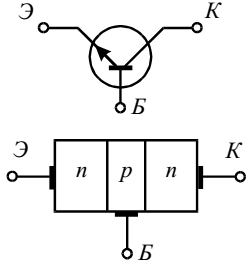 15
Включение транзистора в схему производится таким образом, что один его электрод является общим для входной и выходной цепей, в соответствии с этим возможны три схемы включения транзистора: 
а) с общим эмиттером (с ОЭ); 
б) с общим коллектором (с ОК); 
в) с общей базой (с ОБ). 
Однако наиболее широкое распространение 
нашла схема с общим эмиттером, поскольку при малой величине входного (управляющего) тока базы Iб выходной коллекторный ток практически равен эмиттерному Iк Iэ. Основными характеристиками транзистора по схеме с общим эмиттером являются вольтамперные:
- входные (базовые) – зависимости тока Iб от напряжения на входе цепи Uбэ при различных значениях напряжения между коллектором и эмиттером Uкэ; 
- выходные (коллекторные) – зависимости тока Iк от  напряжения между коллектором и эмиттером Uкэ при различных токах базы Iб.
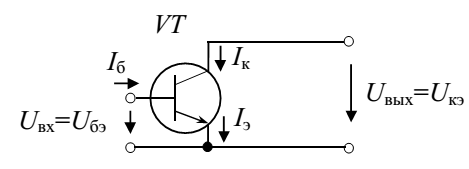 16
Структура и условное обозначение одного из видов полевых транзисторов показана на рисунке. У полевых транзисторов так же, как и у биполярных – три электрода, называемые истоком, стоком и затвором. 
Истоком (И) называется электрод, из которого в центральную область ПТ (канал) входят основные носители заряда n или p-типов. 
Сток (С) – электрод, через который основные носители уходят из канала. 
Затвор (З) – электрод, управляющий потоком носителей заряда. 
Поскольку в полевом транзисторе ток определяется движением носителей только одного знака n или p-типов, эти транзисторы называют также униполярными.
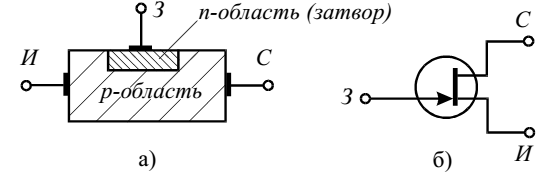 17
Усилители на транзисторах
Усиление электрических  сигналов необходимо при приеме радиосигналов, контроле и автоматизации технологических процессов, при измерении электрических и неэлектрических величин и т.д.
Простейшим  усилителем  является  усилительный  каскад, содержащий нелинейный управляемый элемент УЭ, как правило биполярный или полевой транзистор, резистор R и источник электрической энергии E. 
Усилительный  каскад  имеет  входную  цепь,  к  которой  подводится входное напряжение Uвх (усиливаемый сигнал) и выходную цепь, с которой снимается выходное напряжение Uвых (усиленный сигнал).
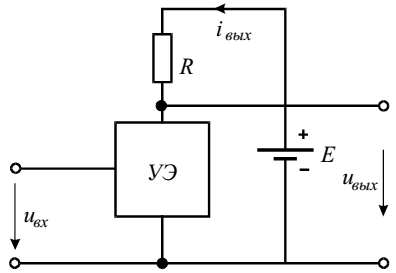 Усиленный сигнал имеет значительно большую мощность по сравнению с входным сигналом. Увеличение мощности сигнала происходит за счет источника электрической энергии. Процесс усиления осуществляется посредством изменения сопротивления управляемого элемента, а, следовательно, и тока в выходной цепи, под воздействием входного напряжения или тока.
18
Выходное напряжение снимается с управляемого элемента или резистора R. Таким образом, усиление основано на преобразовании электрической энергии источника постоянной ЭДС E в энергию выходного сигнала за счет изменения сопротивления управляемого элемента по закону, задаваемому входным сигналом.
В соответствии со схемами включения транзистора различают усилительные каскады: 
1) с общим эмиттером (а); 
2) с общим коллектором (б); 
3) с общей базой (в).
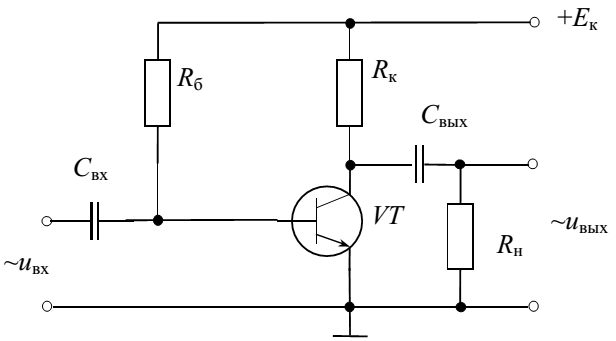 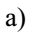 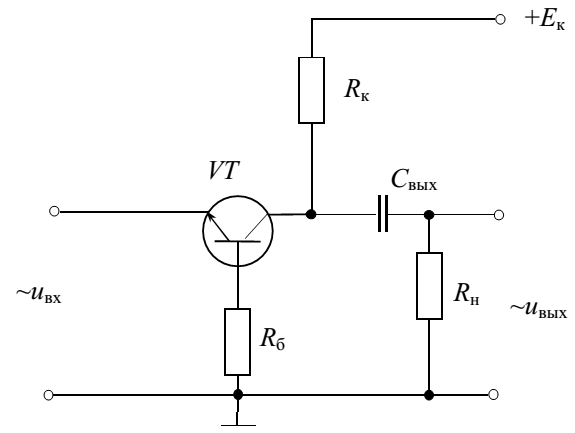 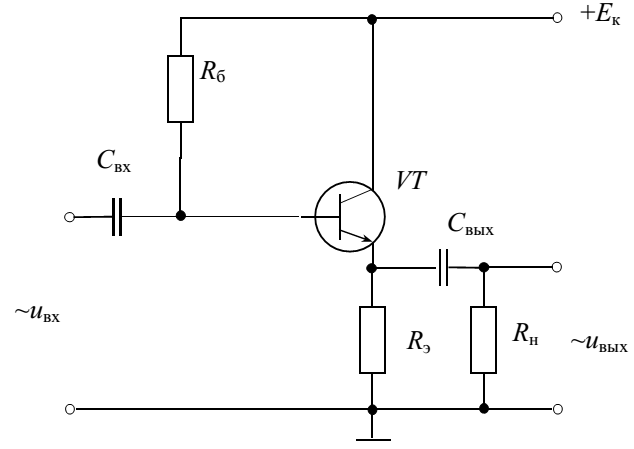 19
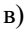 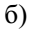 Основными параметрами усилительного каскада являются: 
коэффициент усиления по напряжению: 



коэффициент усиления по току:


коэффициент усиления по мощности:
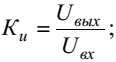 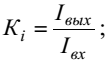 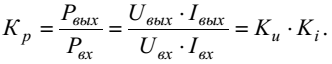 20
Схема с ОЭ, имея среднее значение входного сопротивления, дает примерно одинаковое усиление по напряжению со схемой с ОБ (при соответствующей величине сопротивления нагрузки) (ku»1) и по току со схемой с ОК (ki»1), обладая наибольшим усилением по мощности. Поэтому на практике усилительные каскады с общим эмиттером нашли самое широкое применение. 
Схема с ОК имеет ku0,8÷0,9 и, поскольку выходное напряжение мало отличается от входного по величине и фазе, ее часто называют эмиттерным повторителем. Большое входное сопротивление и малое выходное обусловили использование эмиттерного повторителя для согласования высокоомных источников усиливаемого сигнала с низкоомными нагрузочными устройствами.
Схема с ОБ  имеет ki<1, так как выходным током является ток коллектора, а входным - несколько больший эмиттерный ток, и малое входное и сравнительно большое выходное сопротивления. Но, поскольку усилительные каскады с ОБ имеют малые нелинейные искажения и хорошие частотные и переходные характеристики, их, как правило, используют для работы на повышенных частотах и для усиления импульсных сигналов.
21
Усилительный каскад имеет коэффициент усиления по напряжению Ku, равный нескольким десяткам.
Для получения больших значений Ku, достигающих многих тысяч и более, используют многокаскадные усилители, в которых каждый последующий каскад подсоединен к выходу предыдущего.








где K1, K2, …, Kn – коэффициенты усиления первого, второго и  n-го каскада.
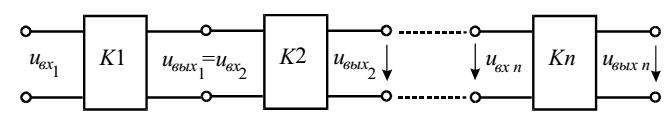 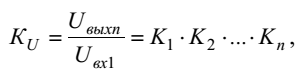 22